СК «ПОБЕДА»
Универсальный спортивный комплекс «Победа». 
Анапа, с.Сукко, ул.Утришская 50.
Универсальный спортивный комплекс           «Победа»
Большой спортивный зал
Два спортивных зала
Три открытые спортивные площадки
Зал ЛФК
Тир
Зал тяжелой атлетики
Сауна
Открытый бассейн для соревнований
Закрытый малый бассейн
Фито-бар
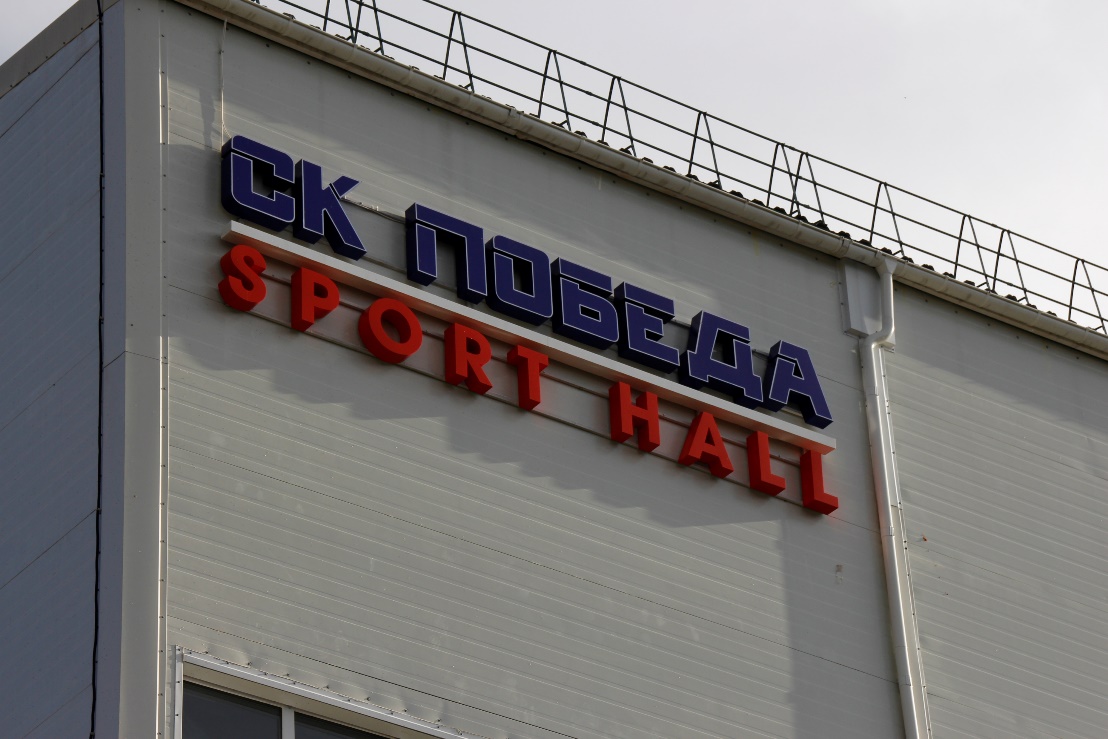 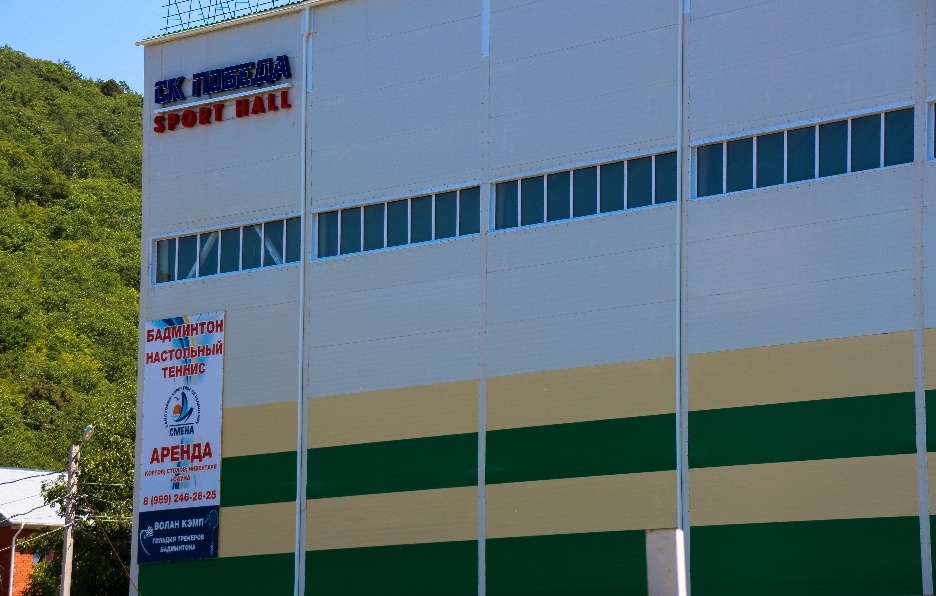 Большой спортивный зал
Зал 50 на 30 метров, оборудован приточно – вытяжной вентиляцией, отоплением и кондиционерами. Освещение 1350 люксов. Покрытие – спортивный линолеум GraboFlex Gymfit 60, которое позволяет проводить соревнования и УТС по аэробике, спортивным танцам, йоге, бадминтону, флорболу, индор-хоккею, гимнастике, настольному теннису, волейболу, гандболу, мини-футболу и др.

  В зале имеется три татами 12х12, ринг 10х10 (боевая зона 8х8), армейская полоса препятствий, десять профессиональных теннисных столов, три комплекта волейбольного оборудования, ворота для мини-футбола, гандбола, ворота для индор-хоккея, флорбола. Четырнадцать площадок для бадминтона, один теннисный корт.

  Зал и весь комплекс оборудован всеми рекомендованными системами и материалами противопожарной безопасности.
  Спорткомплекс  адаптирован к безбарьерной среде, оборудован пандусами, имеет семь выходов.
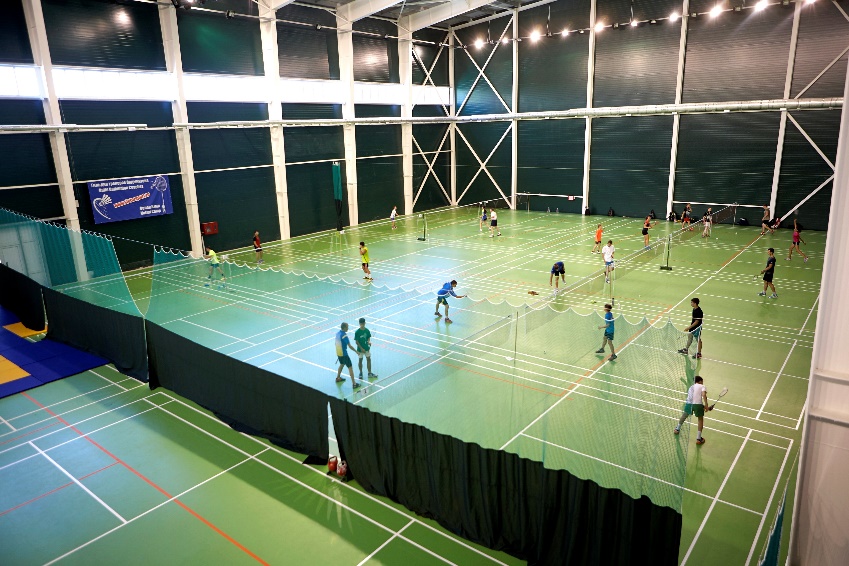 Зал тяжёлой атлетики
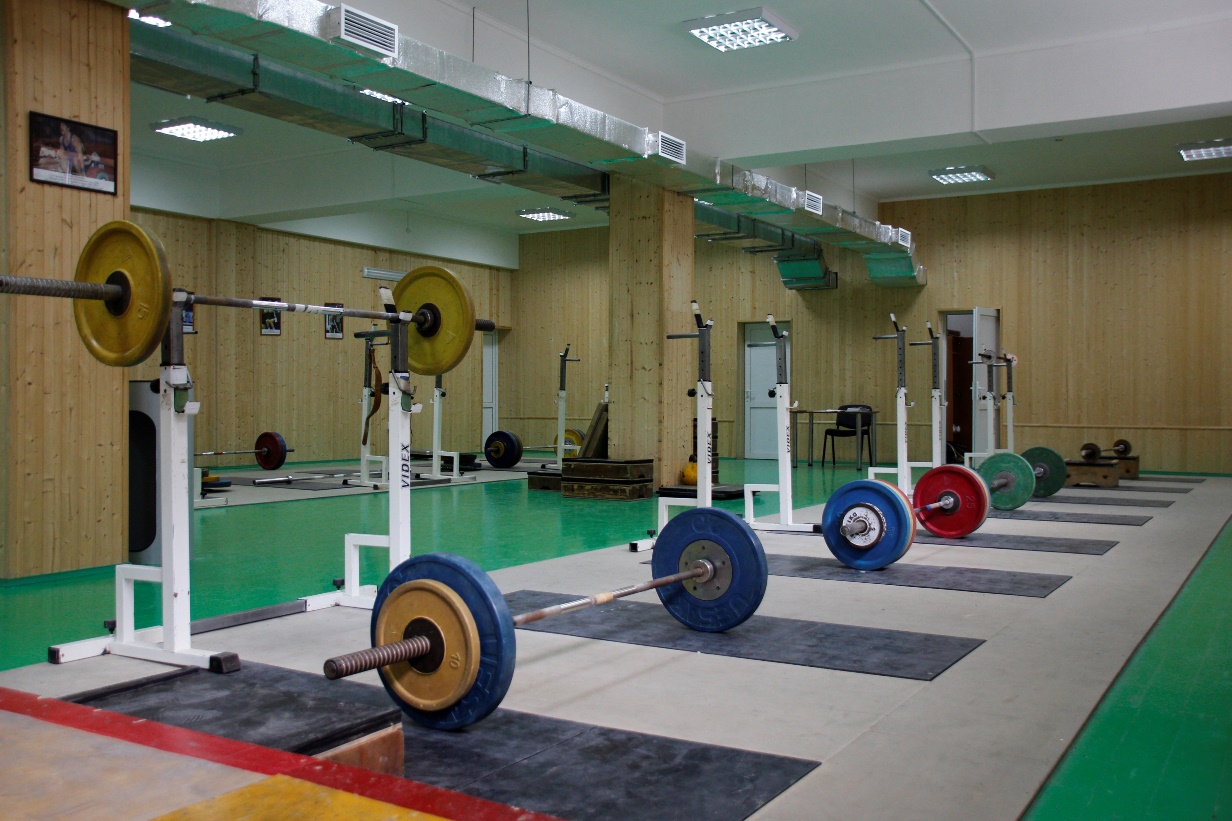 Зал имеет площадь 35х12 метров. Соответствует требованиям для проведения соревнований различного уровня и УТС.  Одиннадцать помостов ELEIKO, два соревновательных и три разминочных.
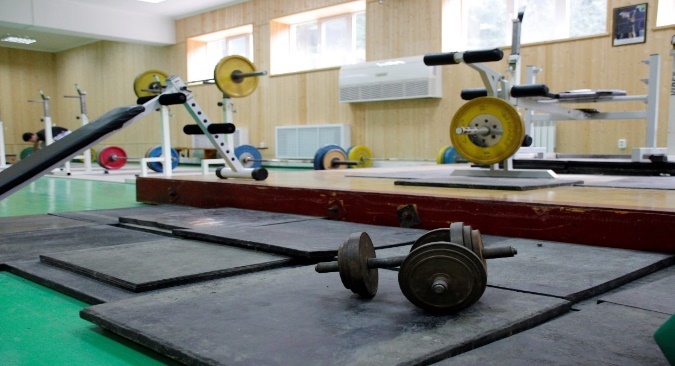 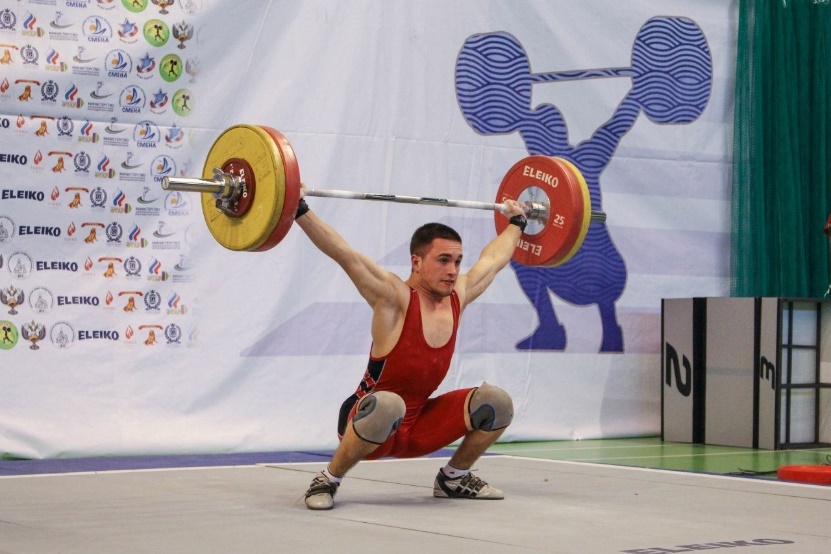 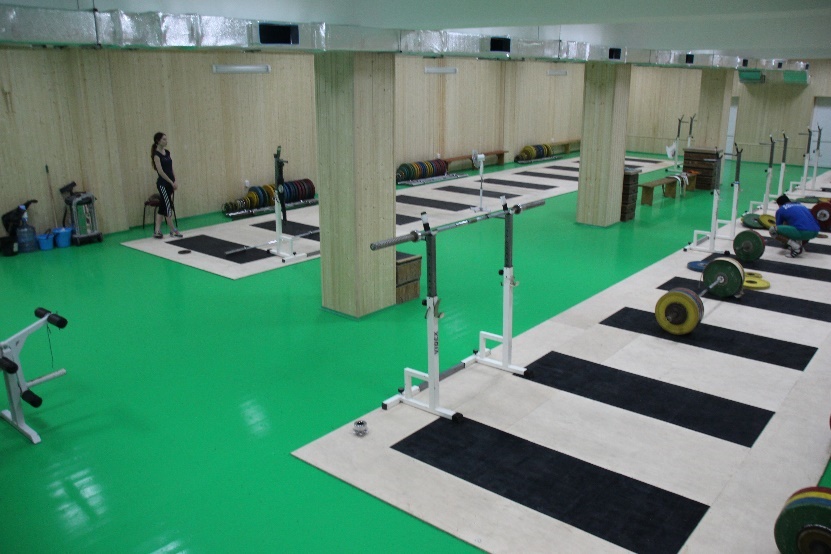 Открытые спортивные площадки
Площадка 50х30 метров с искусственным травяным покрытием, ворс 2см.
Площадка 42х24 метров с искусственным травяным покрытием, ворс 4см.
Площадка 42х24 метров с песком для пляжных видов спорта.
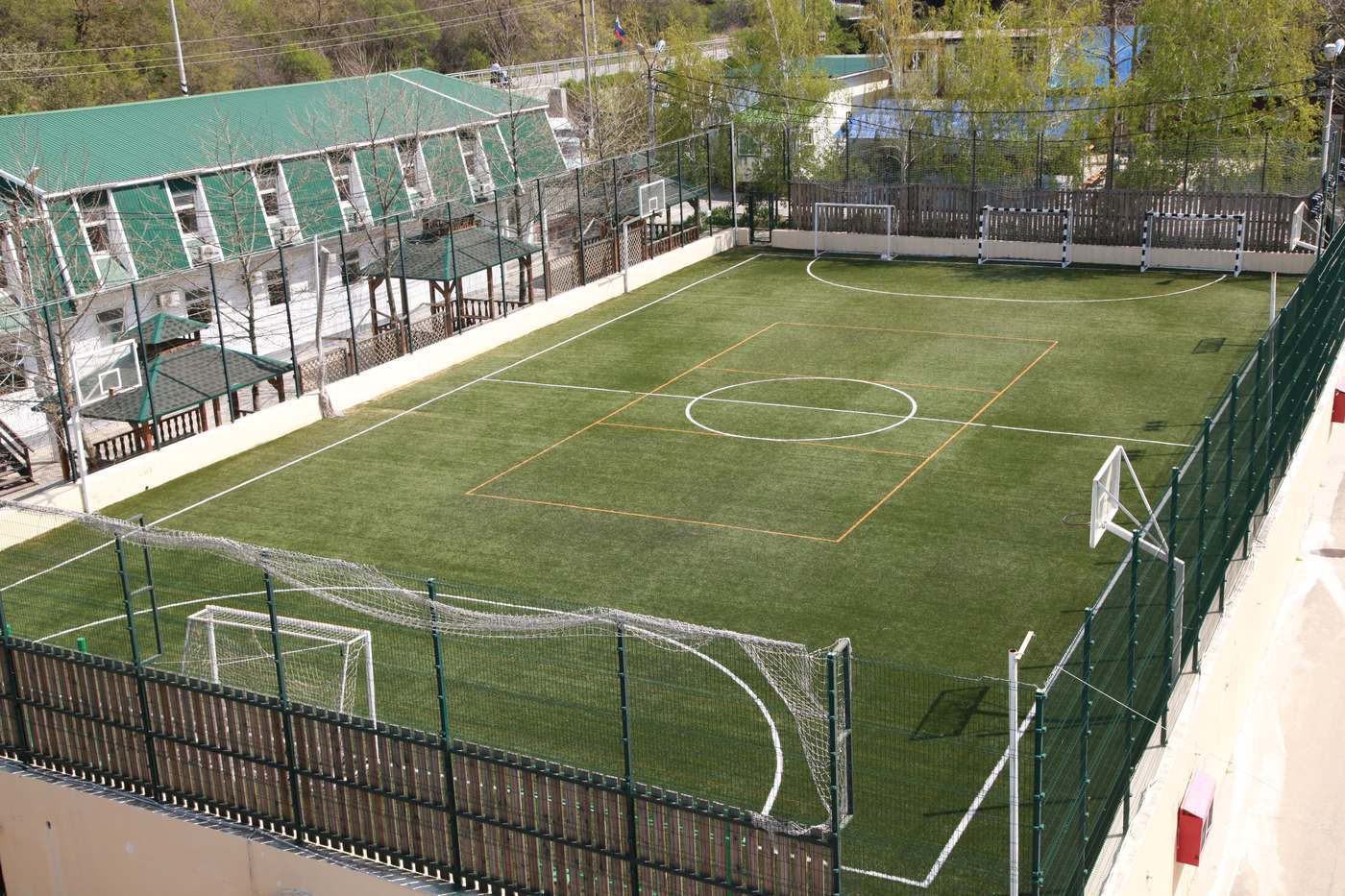 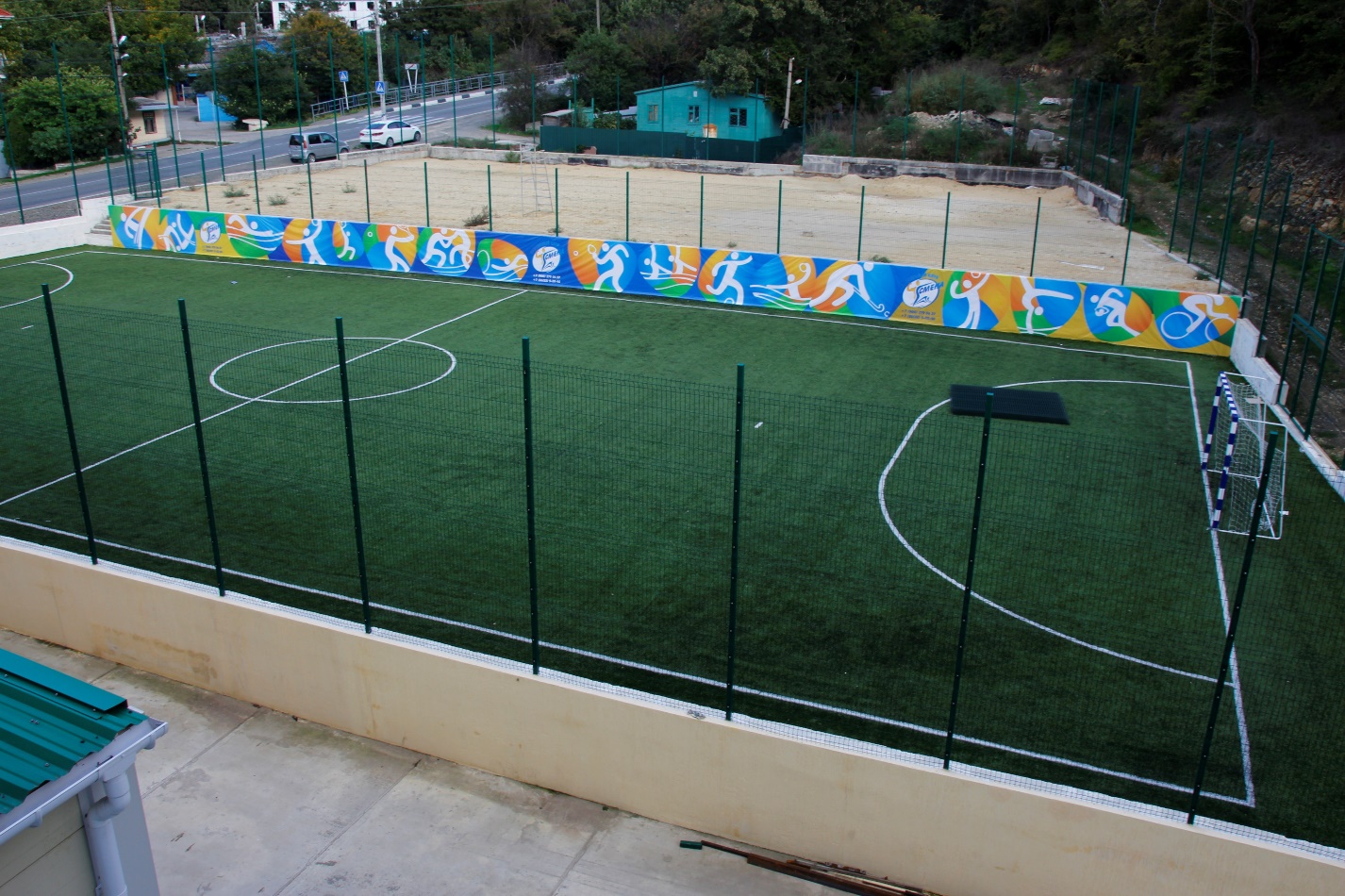 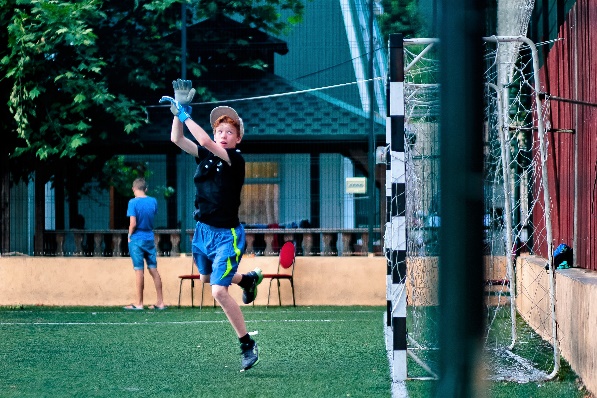 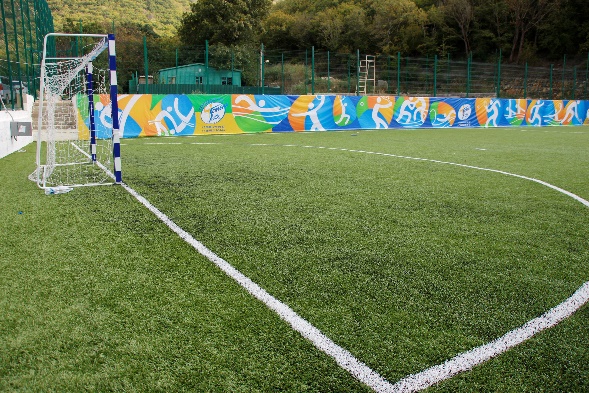 Дополнительные спортивные помещения
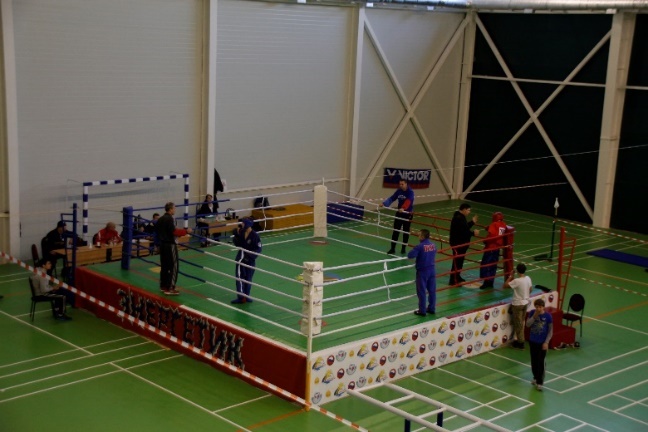 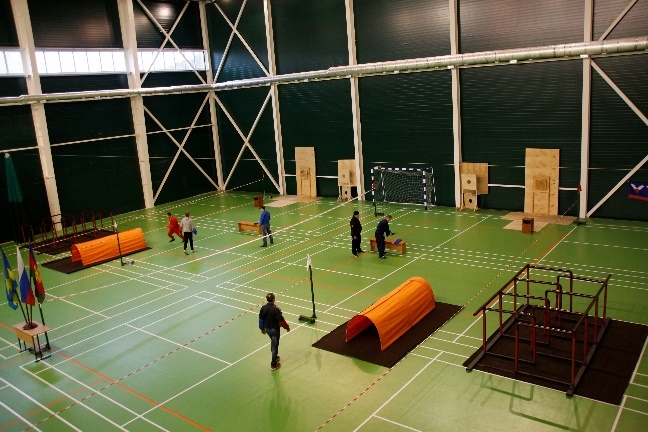 Зал лечебной физкультуры 8х8 метров.
  Стрелковый тир 10х6 метров.
  Спортивный зал 40х7 метров
  Спортивный зал 25х7 метров
  Гала-камера «Соляная пещера»
  Сауна на 15 человек
  Закрытый бассейн 12х4 метров с подогревом воды до 30 градусов.
  Открытый бассейн с морской водой  25х12 метров, четыре дорожки.
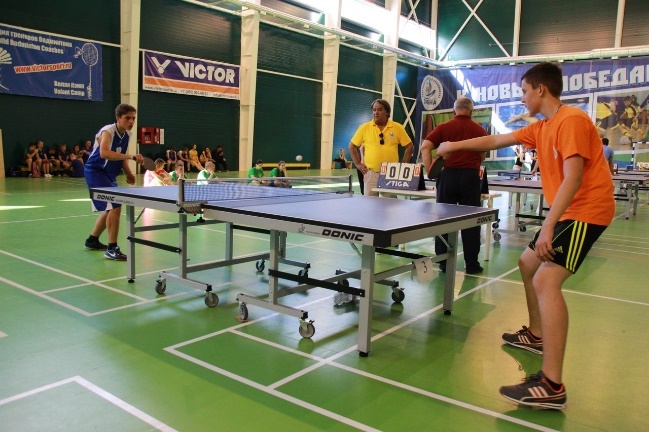 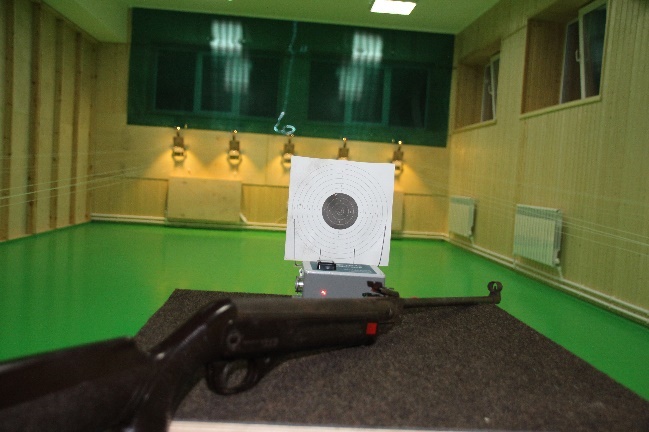 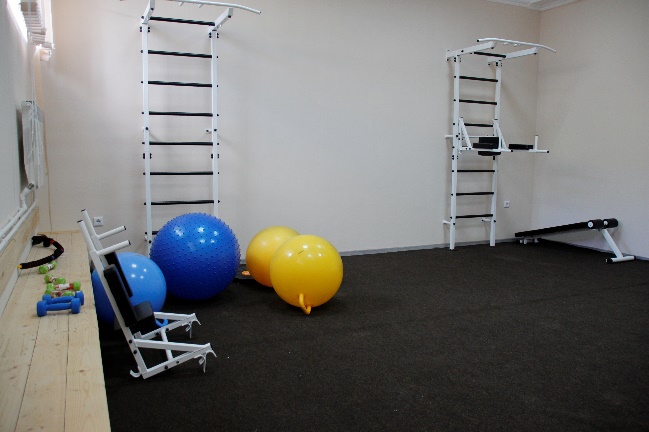 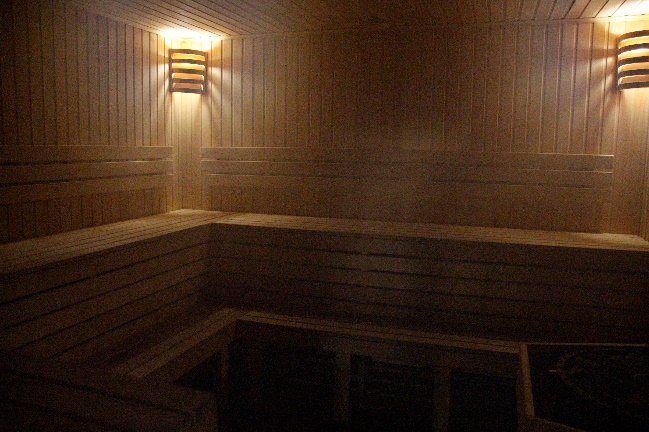 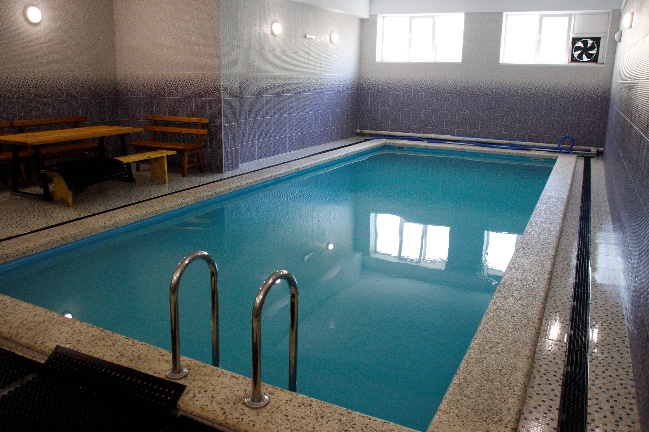 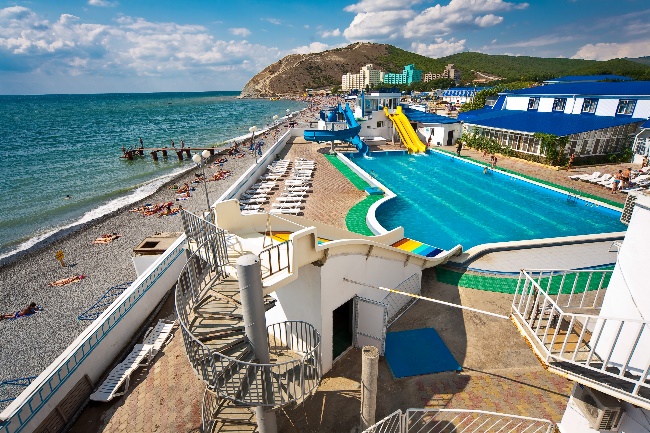 В инфраструктуре спортивного комплекса предусмотрены две раздевалки, оборудованные душевыми и туалетами, в том числе и для спортсменов с ограниченными возможностями, гардероб.
 Так же имеются две тренерские комнаты и шесть кабинетов для медицинского и технического персонала.
 Парковка, подъезд и разворот для автобусов.
Месторасположение комплекса уникально своими природно-климатическими условиями: можжевеловые леса, Черное море, начало гор Кавказского хребта, что создает чистый и целебный воздух, наполненный свежестью и насыщенный озоном, фитонцидами можжевельника и морскими ионами.
Телефоны:
(86133) 9-30-76 Приемная; (86133) 9-30-46 Отдел маркетинга;
sco_smena@mail.ru
www.smena.camp

Адрес:
353408, Краснодарский край, Анапский район, с. Сукко, ул. Утришская 50.
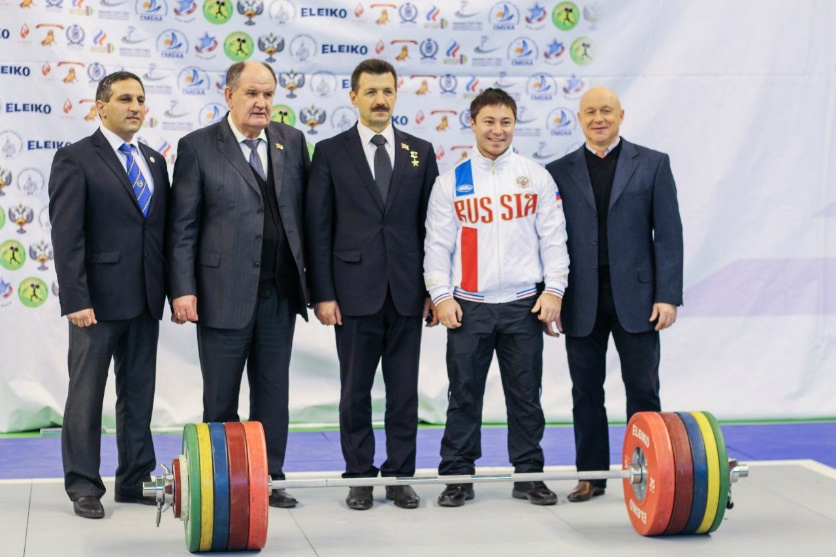 Проезд в СК «Победа" осуществляется наземным и воздушным транспортом.    Прибыть в Анапу можно самолетом, воспользовавшись аэропортом города-курорта Анапа и города Краснодара.   Приехать в Анапу можно на личном транспорте, автобусом на автовокзал Анапы или поездом на железнодорожный вокзал Анапы или станции "Тоннельная". Далее автобусом или маршрутным такси "Анапа-Сукко" нужно добраться до остановки «Смена".
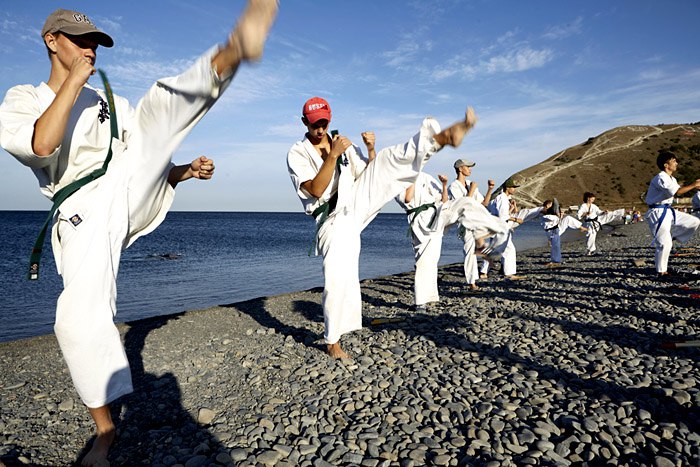